Khilo aur Barho - Service DeliveryGirls and Out of School Children: Action for Learning (GOAL)
Early Market Engagement
19th March 2024
13:30 to 15:00hrs Pakistan Standard Time
Agenda
2
Welcome to the EME for Khilo aur Barho – GOAL Service DeliveryWe will be starting shortly
Event protocol
 This session will be recorded. 
All participants should ensure they remain muted unless invited to speak.
 To help relieve bandwidth issues, all participants should turn off their videos. 
 Copies of the slides have been provided in advance
 Participants wishing to comment use the chat bar 
We encourage you to like/upvote  questions raised to help identify level of interest
 Please note that questions will only be addressed after presentation
3
Welcome!
FCDO team:
Mazhar Siraj, Education Team Leader, BHC Islamabad
Tanya Zebroff, Senior Responsible Owner (SRO), BHC Islamabad
Zainab Iqbal, Lead Education Advisor , GOAL, BHC Islamabad
Sohail Wajid, Programme Responsible Owner (PRO), BHC Islamabad
Cyra Syed, programme Manager, BHC Islamabad
Naeem Afzal, Commercial Adviser, BHC Islamabad
Rhona McDonald, Commercial Delivery Manager for Afghanistan and Pakistan Directorate
4
Programme overview
GOAL aims to increase access to education for girls and marginalised children and improve teaching quality and learning outcomes at the provincial level for Khyber Pakhtunkhwa and Punjab.  It aims to deliver these outcomes through five outputs;
Reduced barriers and schooling costs for girls and marginalised children
Increased awareness and prioritisation of education 
Improved teacher knowledge, skills and classroom practice, 
Learning facilitated through quality (teaching learning) resources and guided by assessment,
Improved planning and management at the school, district and provincial level

Budget : £130 million
Timeframe:  Five years from 2022/23 – Dec 2027
Geography: Punjab with focus on South Punjab & Khyber Pakhtunkhwa with focus on NMDs
5
Components and Status
Technical Assistance (TA): 
TA to the Governments of KP and Punjab aims to strengthen the education systems for delivery of quality education services by supporting government-led basic education sector reforms, testing solutions at scale, and demonstrating their impact and potential for scale up. 
TA support is delivered in two phases: A bridging TA is in place and being implemented, while procurement of a long-term TA is at advanced stages with a launch date of August 2024
Service Delivery (SD): 
Overall SD aims at increasing access and improving learning outcomes, especially for girls and marginalised children, by supporting 250,000 children with enrolment and retention and supporting an additional ~150,000 girls to read by age 10 in KP and Punjab  
Financial Aid (FA): FA is aimed at supporting evidence based and sustainable interventions on inclusion, enrolment and retention of marginalised children in primary schools especially girls and Children with Disabilities. With scoping work underway on this component; it is expected to be launched later in 2024.
Third Party Monitoring and Evaluation:  Independent Monitoring & Evalution of results achieved under the three GOAL components.
6
GOAL Active Projects
Project Title: Bringing Children Back to School (Floods Pivot under the service delivery component) 
Budget: £3.5 million
Timeframe: January 2023 – May 2024 
Implementing Partner: Rural Support Programmes Network 
Intervention Districts: Dera Ghazi Khan and Rajanpur in South Punjab, Mohmand, Khyber, and Dera Ismail Khan in Khyber Pakhtunkhwa (KP)).
7
GOAL Active Projects
Project Title: Bridging Technical Assistance for Governments (B-TAG) (under the Technical Assistance component) 
Budget: £ 1.65 m
Timeframe: June 2023 – June 2024 
Implementing Partner: Institute of Science and Policy Sciences (I-SAPS, PAMS and AKU-IED) 
Intervention Provinces: KP and Punjab with focus on South Punjab and NMDs.
8
Overview of Khilo aur Barho
Objective: To remove barriers and improve access to education for girls and marginalised children in KP and Punjab. 
Budget: Up to £20 million, with at least £5m of this earmarked for Newly Merged Districts in Khyber Pakhtunkhwa. 
Duration: 36 months to Sept 2027
Expected Results: At least 100,000 girls and marginalised children supported to enrol and stay in school and at least an additional 150,000 girls supported to read by age 10. 
Target Population: Girls and marginalised children aged 5-16 years. Children with special education needs and disabilities, transgender identities, minority religions, living in disadvantaged areas, working children and Out of School Children (OOSC)
9
Thematic focus and potential interventions
Improving Foundational Learning for children in and out of school through accelerated/alternative learning programmes (ALP), and remediation. 
Improving reading and maths skills of children. 
Sensitising school administration, parent-teacher councils/school management committees, teachers, and students to make school culture safer and more tolerant/inclusive to ensure safeguarding principles. 
Changing perceptions around children from marginalised groups including girls, minority religions, khwaja-sera (trans) communities, and children with disabilities..
Remediation and learning support to religious minority communities. 
Enhancing Education through community and parental engagement.
Building student leadership and long-term vision for their learning and success. 
Provision of specialised support to children with disabilities to enrol and stay in school. 
Addressing learning disabilities to promote inclusive education. 
Piloting school-based health promotion activities to support enrolment and improved learning outcomes
10
Procurement Timelines (tentative)
Procurement Process
Stage i- Minimum Qualification Criteria 

All participating organisations must “Pass” all criteria’s’ in order to qualify for the submission of technical and financial proposal. 
 
Stage ii- Technical & Financial Evaluation Criteria
Please use the templates for drafting Technical and Financial bids. Bids in other formats will not be entertained.  
A Technical Evaluation panel with technical and programme management expertise will evaluate the technical bids and a separate team will evaluate the financial bids following the criteria shared with the SOR. 
Only final scoring of bids shall be shared with organisations. No other feedback will be provided.
11
Minimum Criteria
12
Minimum Criteria
13
Technical Proposal Evaluation Criteria
14
Technical Scoring Methodology
Technical Scoring Methodology
15
Questions
1. In the minimum criteria document, point #2 describes that lead organization must have 10 mil GBP grants management and implementation experience. Is it concerned with managing 10 mil GBP grant only in Pakistan or else BHC will consider the global portfolio?
A. BHC will consider Global portfolio

2. What is the difference between Terms of Reference and Statement of Requirements? 
TORS are more prescriptive on the scope and deliverables and commonly used for commercial procurements. Statement of Requirement (SOR) provide scope through the overall objective and results expected.  

3. What is an Accountable Grant (AG)? 
The AG are the funding arrangements which we sign with Not for Profit Organisations.  

4. Which currency shall be used for signing the grant? 
We will sign the AG with the lead consortium partner in UK£. All funds disbursed and financial reporting will also be in UK£s. It is up to the lead partner to decide which currency they choose to use for contracts/agreements with their downstream partners.  

5. Can partners request for release of funds in advance?  
FCDO does not release funds in advance of need. Our preferred mode is to reimburse the actual expenditures on a quarterly basis. This is discussed and finalised at the due diligence assessment stage.
 
What if the implementing partner fails to deliver the agreed output linked to the release of payment?
A. There shall be a grace period of  one quarter from the agreed date of deliverables to cover a progress lag.   Strong justification will be required and has to be agreed in advance with FCDO.
16
Q & A
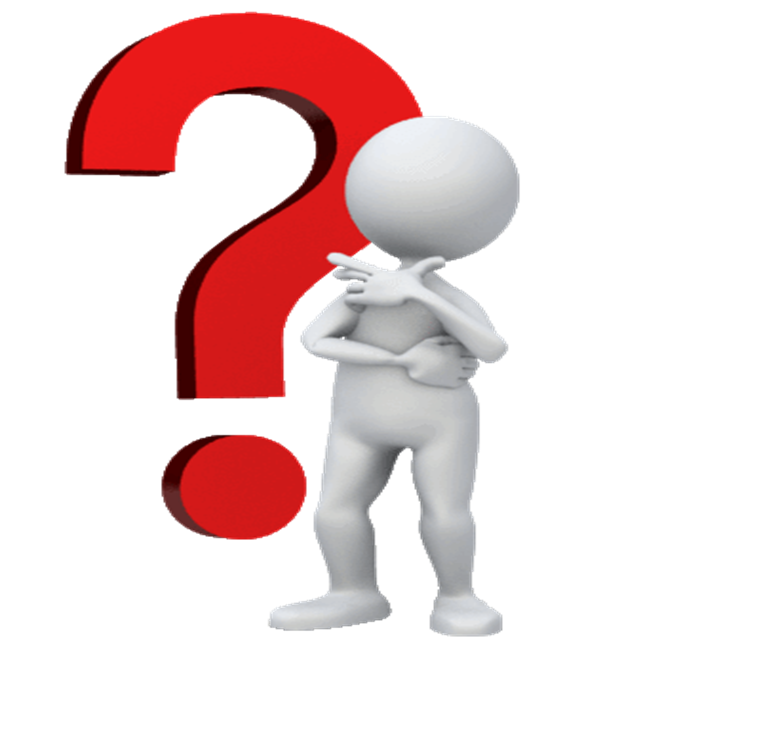 Programme Team to respond to questions
17